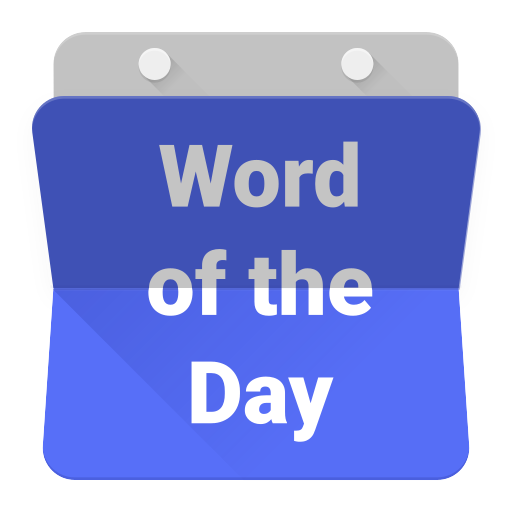 kol
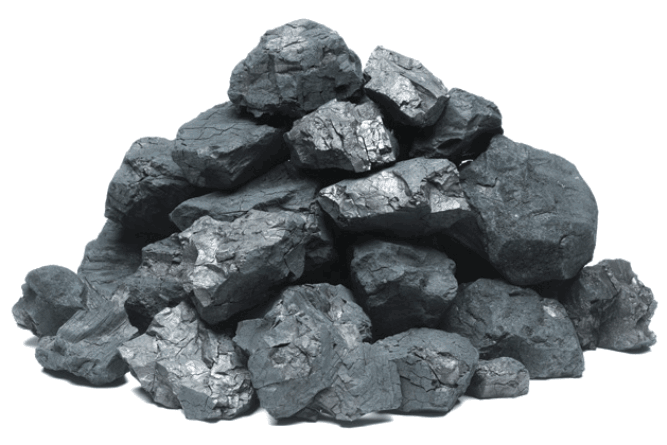 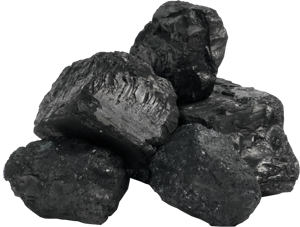 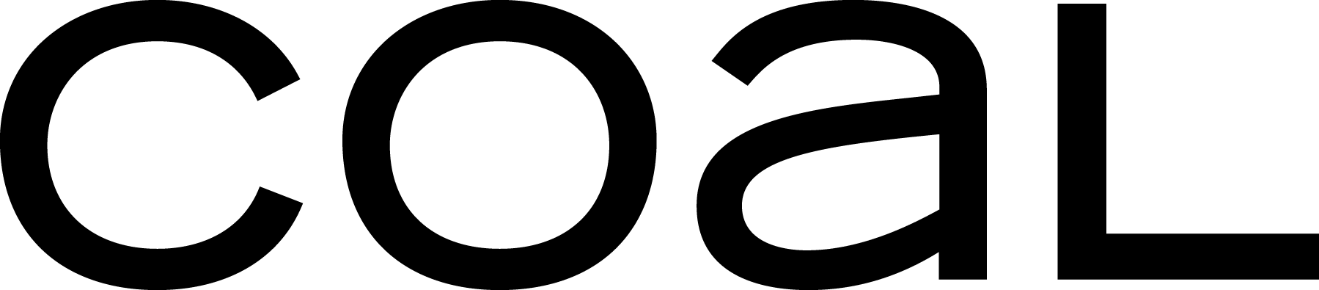 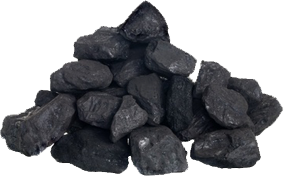 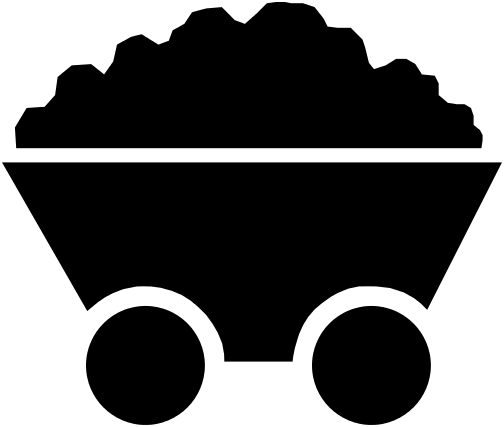 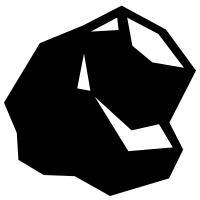 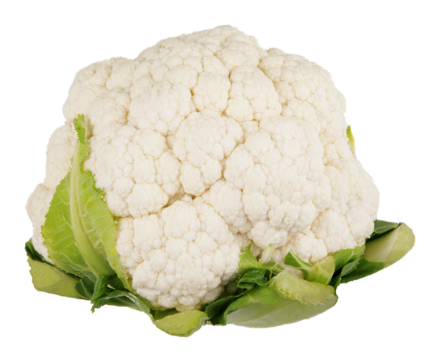 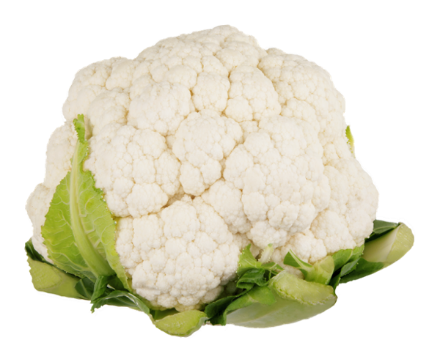 kol
You are probably thinking that “kol” , pronounced “coal” ,  is the Indonesian word for “coal”, right? Sorry, but when the heat is on, you’ve come up cold yet again. 
The noun “kol” is actually “cauliflower” in Indonesian.
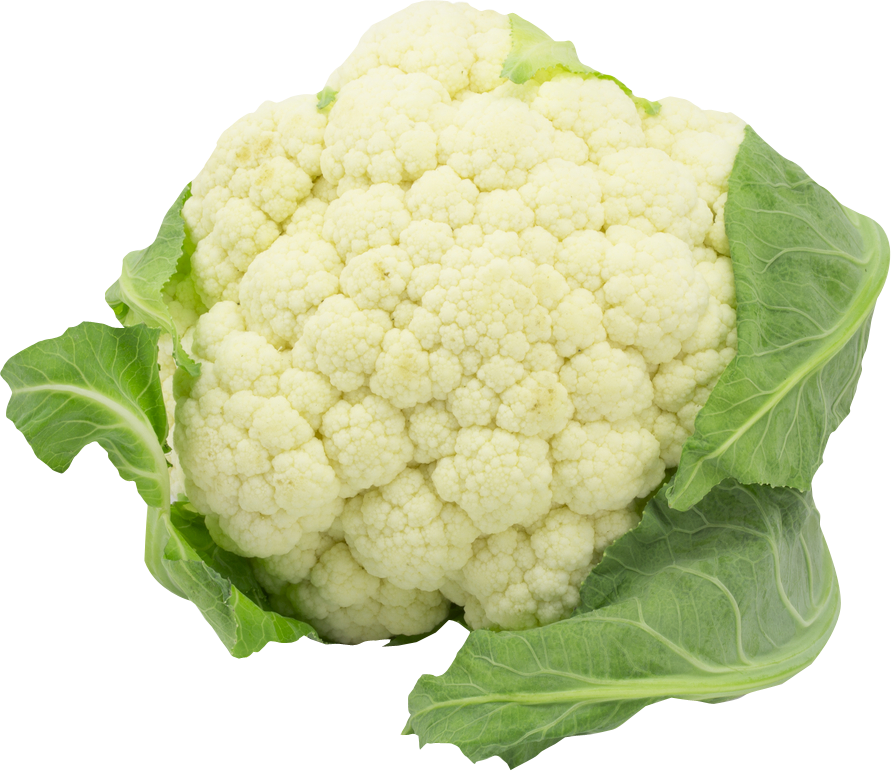 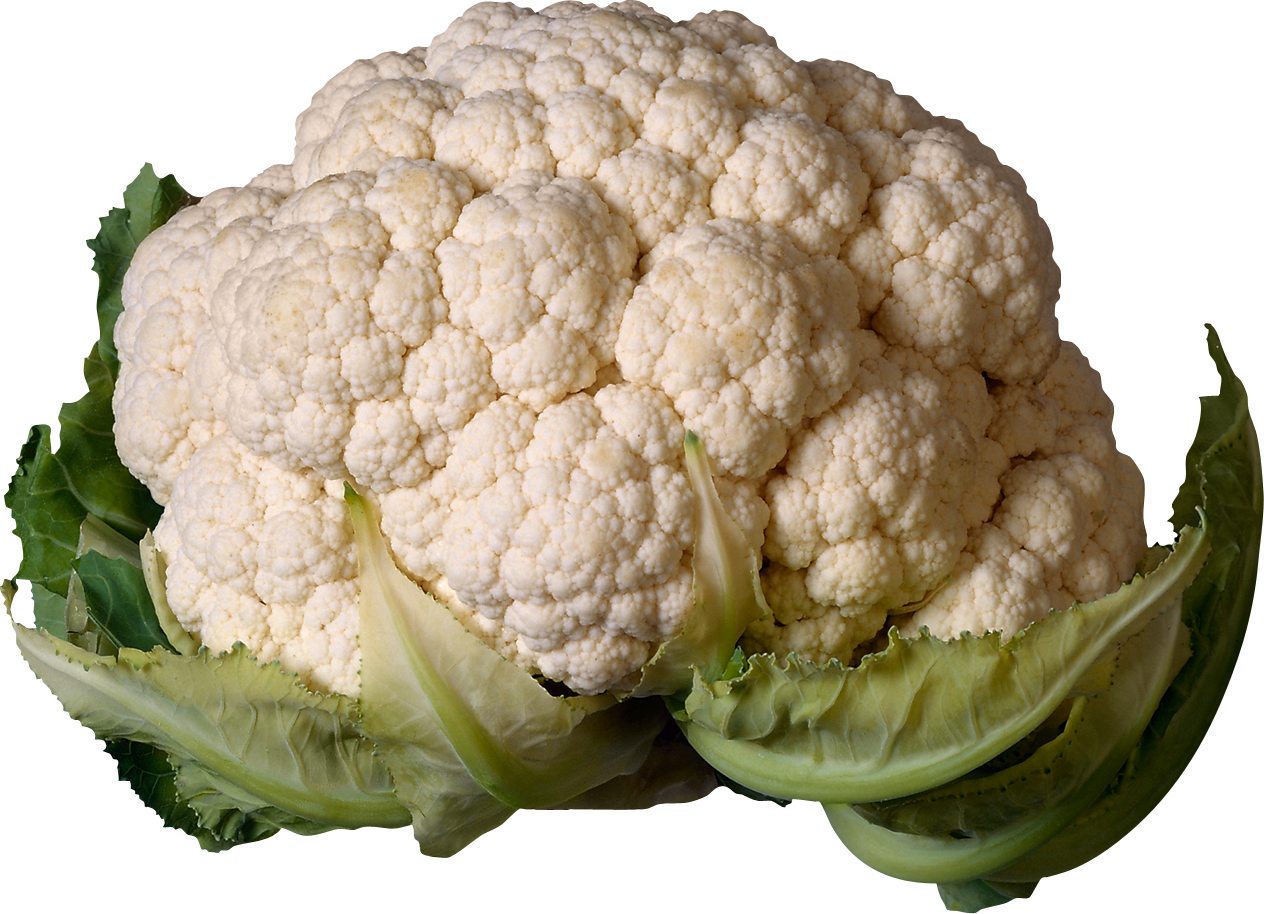 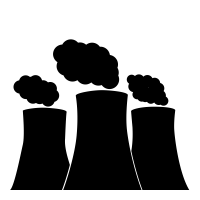 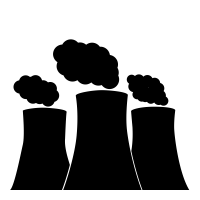 kol
Despite its reputation for environmental devastation on a global scale, I can assure you that  are no “kol” fired power stations in Indonesia!
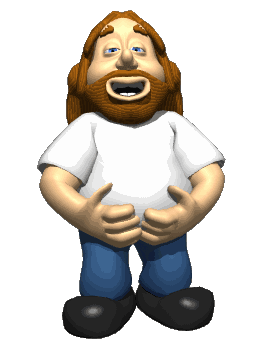 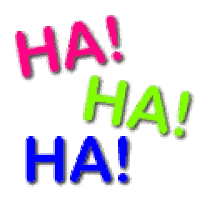 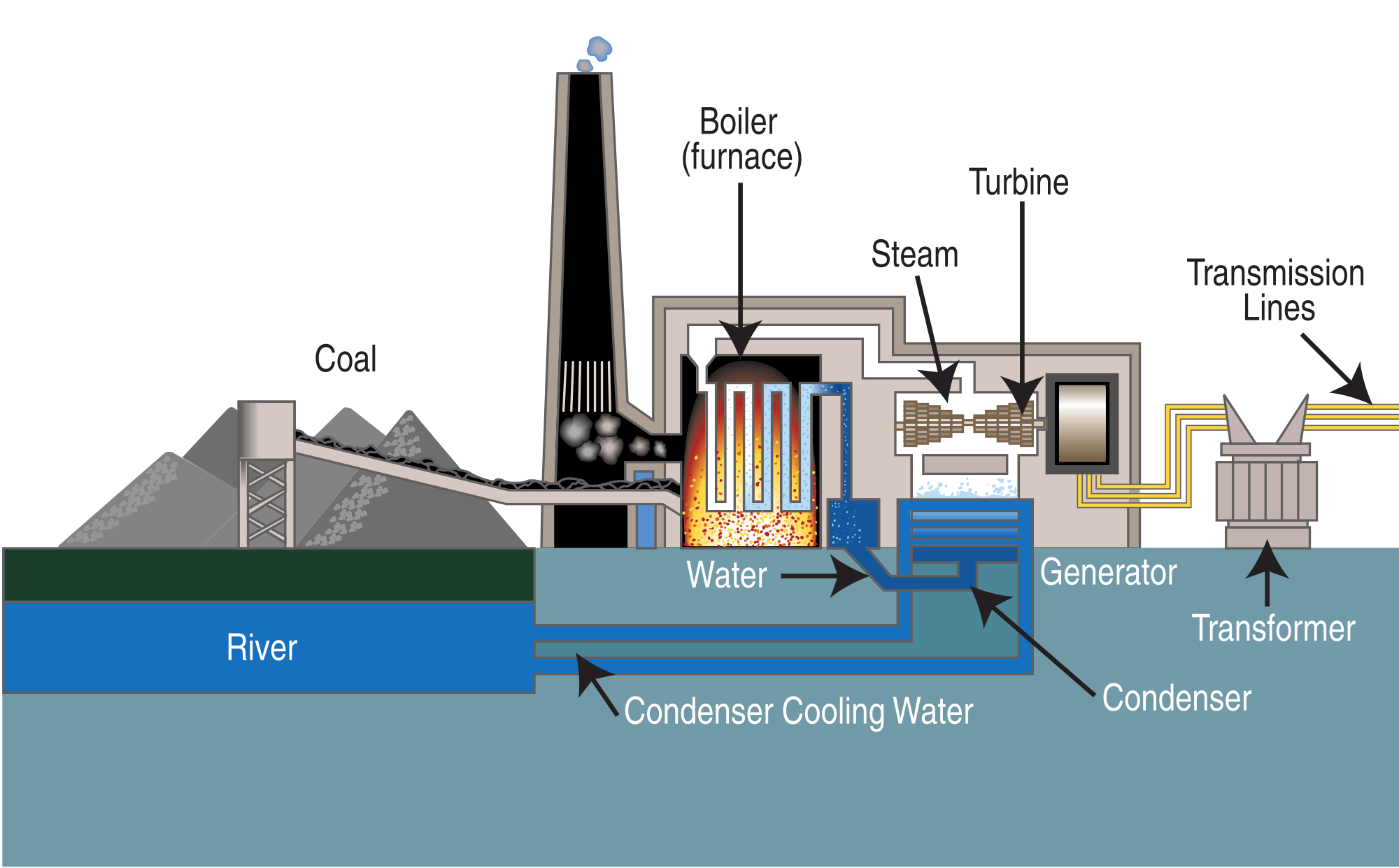 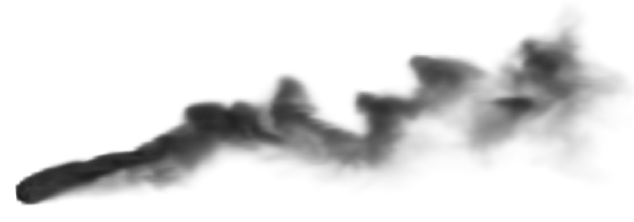 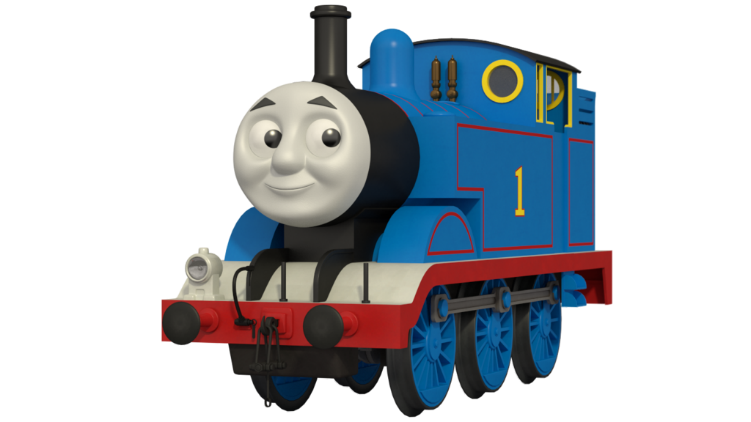 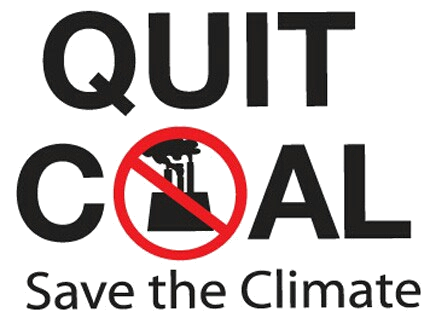